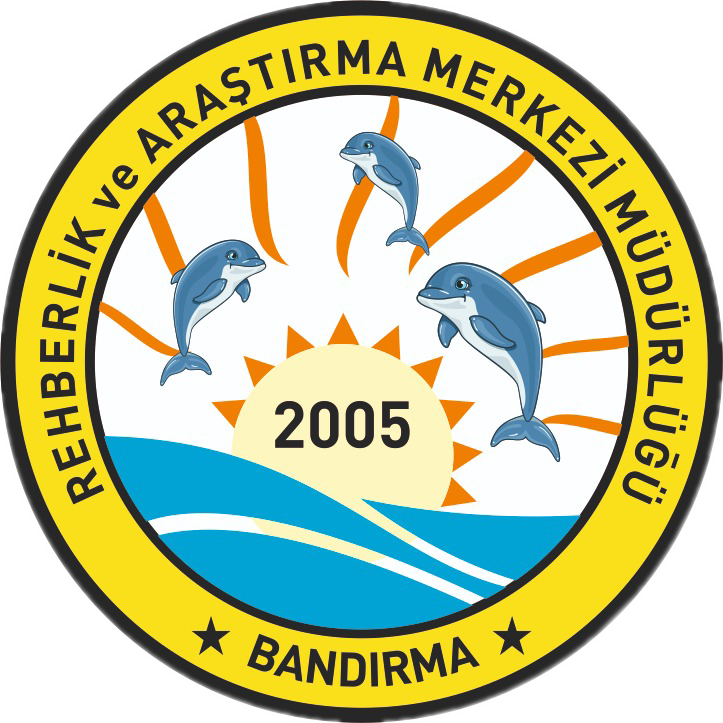 LGS Sınavı ile öğrenci alan Liselerimiz 
Ortaöğretim Kurumlarını Tanıyalım Projesi
BANDIRMA REHBERLİK VE ARAŞTIRMA MERKEZİ
http://bandirmaram.meb.k12.tr/
2022 LGS 
5 Haziran Pazar
Sınav Nasıl Olacak
Sık Sorulan Sorular
Sık Sorulan Sorular
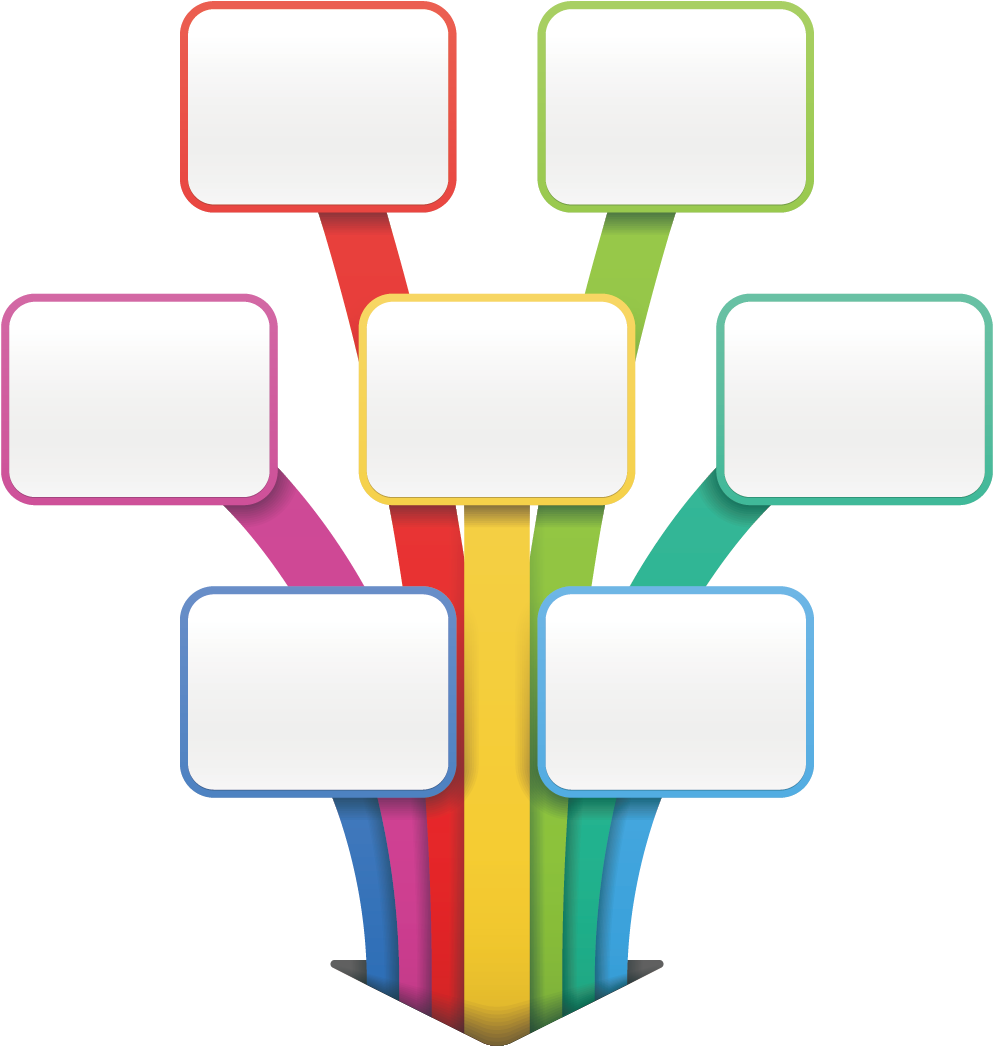 Fen Lisesi
Yavuz Sultan Selim Anadolu Lisesi
Gönen Anadolu İmam Hatip Lisesi
Ali Öztaylan  Anadolu İmam Hatip Lisesi
Gönen Anadolu Lisesi
Recep Gencer M.T.A.L
Gönen Ticaret Odası M.T.A.L
Sınavla Öğrenci Alan Liselerimiz
Enerji SA Fen Lisesi
Yavuz Sultan Selim Anadolu Lisesi
Ali Öztaylan Anadolu İmam Hatip Lisesi
Gönen Anadolu Lisesi
Gönen Anadolu İmam Hatip Lisesi
Recep Gencer Mesleki ve Teknik Anadolu Lisesi
Gönen Ticaret Odası Mesleki ve Teknik Anadolu Lisesi
Bandırma Sınavsız Öğrenci Alan Anadolu Liselerimiz
Bandırma Anadolu Lisesi
Kemal Pireci Anadolu Lisesi
Şehit Mehmet Günenç Anadolu Lisesi
Recep Gencer Mesleki ve Teknik Anadolu Lisesi
Unutmamak İçin
Bandırma Sınavsız Öğrenci Alan Meslek Liselerimiz
Akşemsettin M.T.A.L
Haydar Çavuş M.T.A.L
Bandıma Anadolu İmam Hatip Lisesi
Hafsa Sultan M.T.A.L
Bandırma Merkez M.T.A.L
B.İ.S.T  M.T.A.L
Unutmamak İçin
Recep Gencer M.T.A.L
Sınavla Öğrenci Alan Liselerimizi Tanıyalım
Bandırma Enerji SA 
Fen Lisesi
Fen Lisesi
Ali Öztaylan Anadolu İmam Hatip Lisesi

Gönen Anadolu İmam Hatip Lisesi
Yavuz Sultan Selim
Anadolu Lisesi
Proje Okul
Anadolu Lisesi
Gönen
Anadolu Lisesi
Edincik Recep Gencer 
Mesleki ve Teknik Anadolu Lisesi
Meslek Lisesi
Gönen Ticaret Odası 
Mesleki ve Teknik Anadolu Lisesi
Bandırma Enerji SA Fen Lisesi
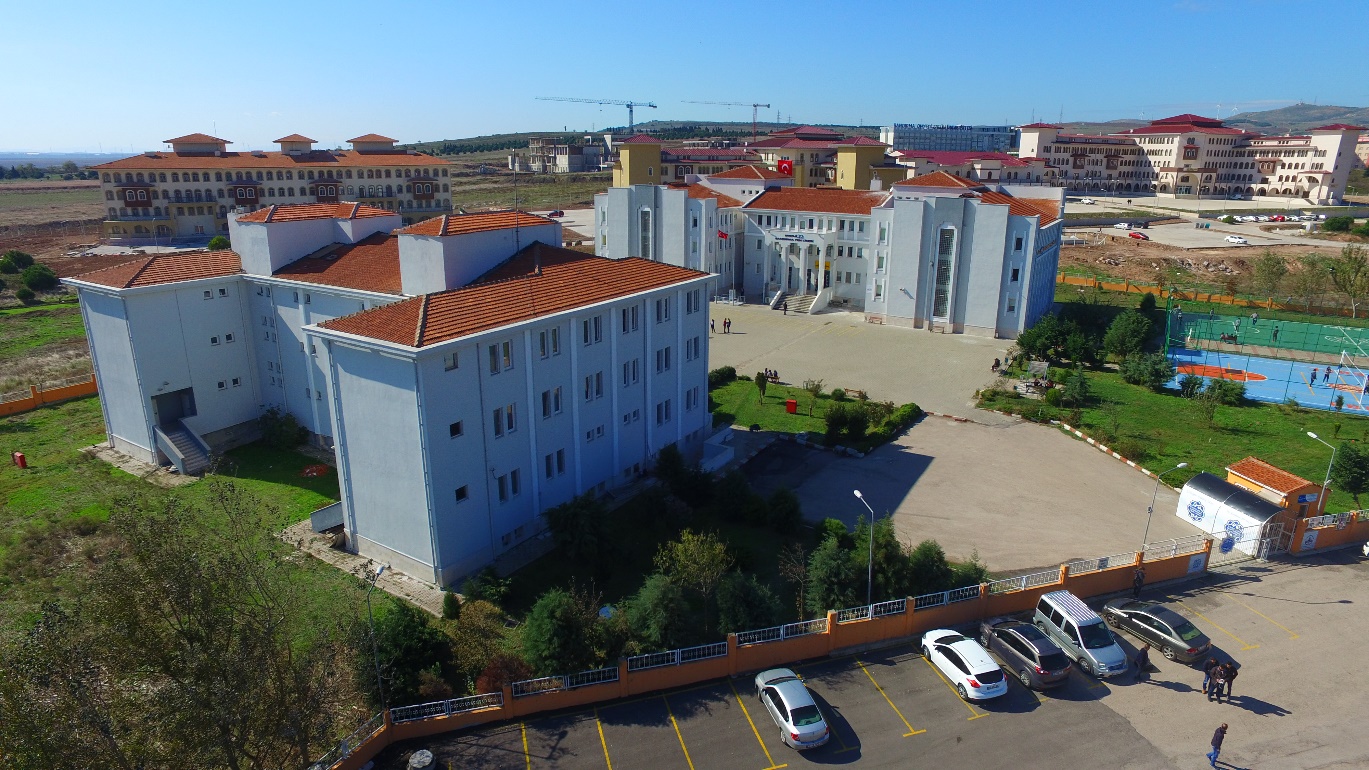 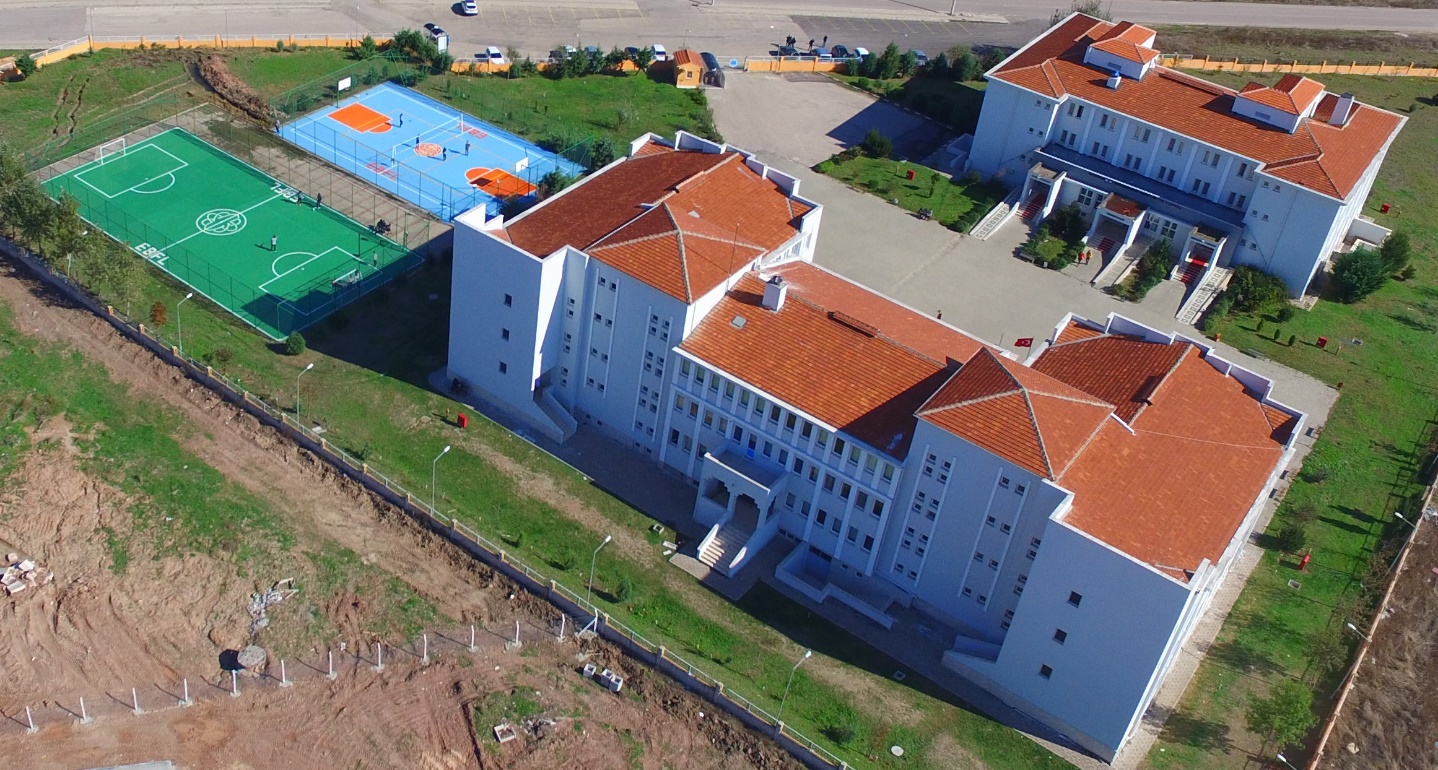 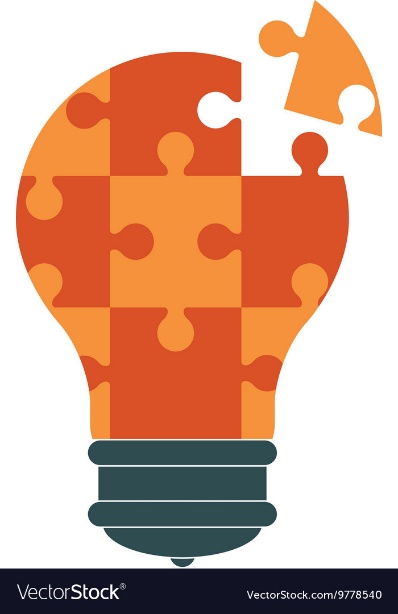 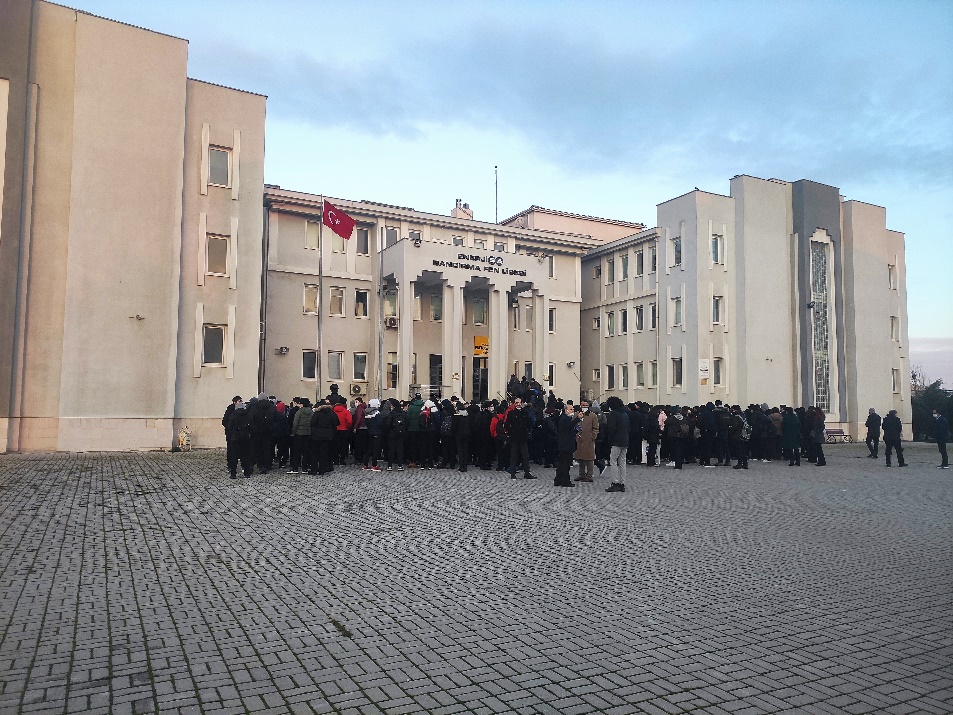 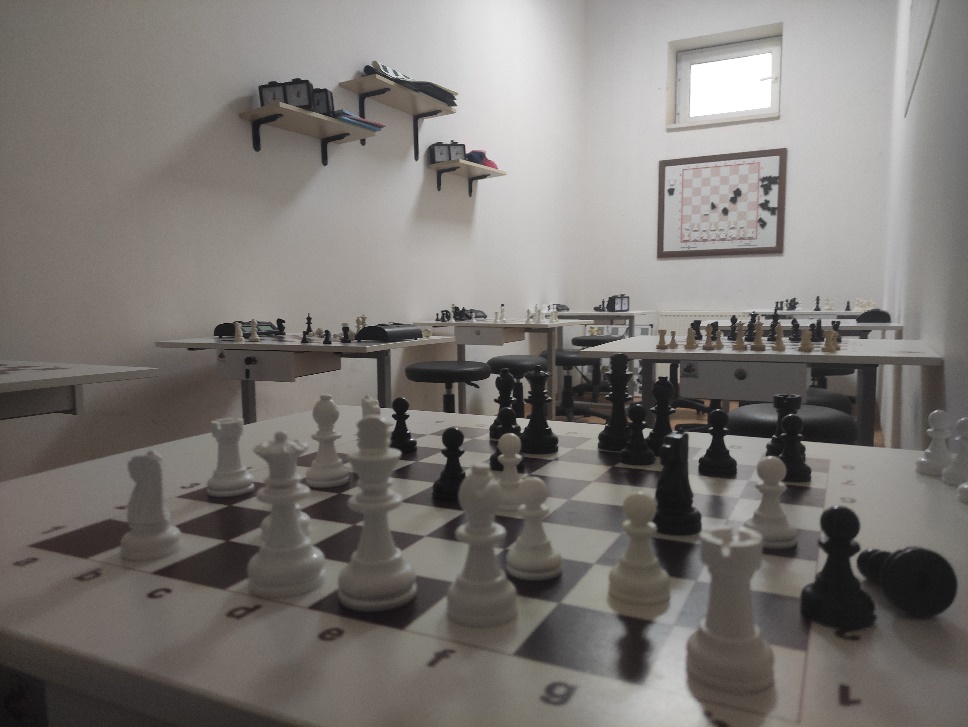 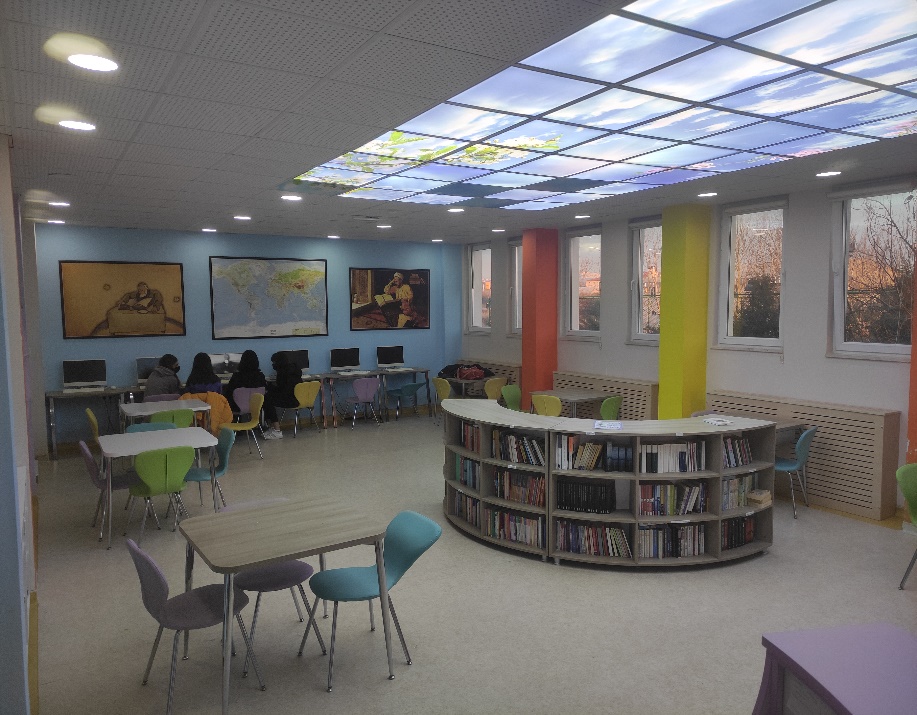 Bandırma Enerji SA Fen Lisesi
Okul giriş-çıkış saatleri
08:30 – 16:00
Sabancı Vakfı tarafından okul ve pansiyon binasının yapımı tamamlanarak, kullanım hakkının Balıkesir Valiliği’ne devredilmesi ile birlikte 23.10.2010 tarihinde hizmete açılmıştır. 1565 m2 alan üzerine kurulu olan okulun toplam 5561 m2 kapalı alanı bulunmaktadır. Kapalı Spor Salonunun yapımı tamamlanması ile birlikte okulumuz üç bina ile hizmet üretmeye başlamıştır. 2010-2011 Eğitim-Öğretim yılında 52 öğrenci ile faaliyetlerine başlayan okulumuz bugün 437 öğrencisi ile eğitim vermeye devam etmektedir. Bugüne kadar toplam dokuz dönemde 639 öğrenci okulumuzdan mezun olmuştur.
Okul ilçe merkezine uzaklığı 3 km olup ulaşım Okul Servisleri ve Şehir içi Toplu Taşıma yolu ile sağlanmaktadır.
Ulaşım
Yemek/Kantin
Yemekhaneden yatılı öğrencilerimiz sabah kahvaltısı, öğle ve akşam yemekleri için yararlanabilirken gündüzlü öğrencilerimiz istemeleri halinde öğle yemeği için faydalanabilirler.
Laboratuvar-Spor Salonu-Müzik –Resim Atölyesi
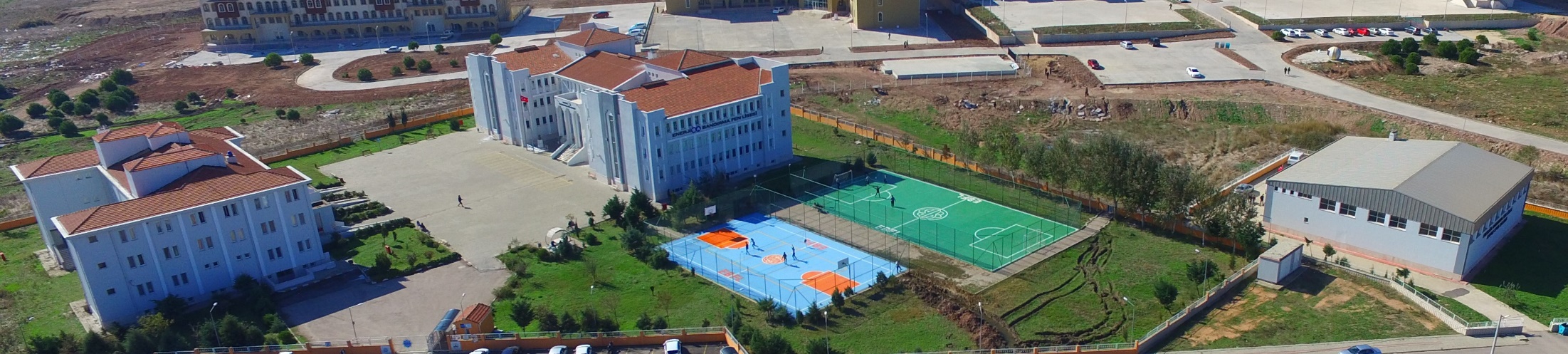 Fizik Laboratuvarı,Kimya Laboratuvarı,Biyoloji  Laboratuvarı,Müzik Atölyesi,Resim Atölyesi,Bilgisayar Atölyesi,Z-Kütüphane,Kapalı Spor Salonu,Açık Spor Alanları,Konferans Salonu,Toplantı Salonu,Satranç Sınıfı,Revir
Bandırma Enerji Sa Fen Lisesi
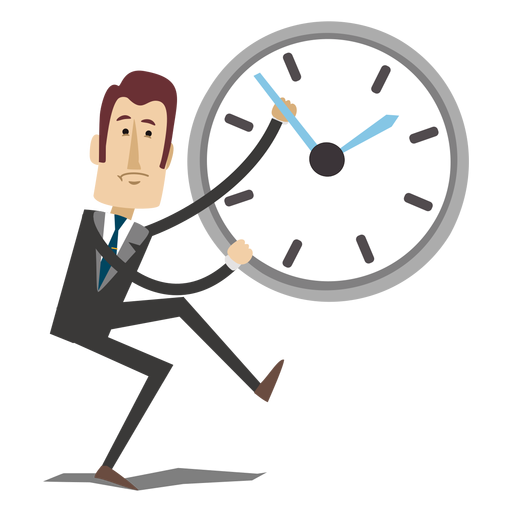 4,94%
4,83%
405,248
406,140
Yerleştirme Yüzdelik Dilim 
ve Taban Puan
2. Yerleştirme Yüzdelik Dilim
Ve Taban Puan
2021 Yılı LGS Sonucu Oluşan Taban Puan ve Yüzdelik Dilimler
Bandırma Enerji Sa Fen Lisesi
2021 Yılı YKS Sonucu Oluşan TYT ve AYT Puan Ortalamaları
01
390,79
TYT Puan Ort
02
369,53
AYT-SAY Ort
03
326,51
AYT-EA Ort
04
-------
AYT-SÖZ Ort
05
AYT-DİL Ort
405,52
Bandırma Enerji Sa Fen Lisesi
8
TIP FAKÜLTESİ
7
11
MÜHENDİSLİK
DİŞ HEKİMLİĞİ
3
1
MİMARLIK
HUKUK
1
ECZACILIK
Yavuz Sultan Selim Anadolu Lisesi
Okul giriş-çıkış saatleri
08:40 – 16:00
Okulumuz Yavuz Sultan Selim Anadolu Lisesi, 2003-2004 eğitim öğretim yılında Bandırma Öğretmen Lisesi olarak açılmıştır. Daha sonra 2014 yılında ismi Yavuz Sultan Anadolu Lisesi olarak değiştirilmiştir. 2003 yılından beri eğitim öğretim faaliyetlerine devam etmektedir. Okulumuzda pansiyon bulunmamaktadır.
Okul Servisleri ve Şehir içi Toplu Taşıma yolu ile sağlanmaktadır.
Ulaşım
Kantin mevcuttur.
Yemek/Kantin
Laboratuvar-Spor Salonu-Müzik –Resim Atölyesi
Tüm atölyeler mevcuttur.
Yavuz Sultan Selim Anadolu Lisesi proje okuludur ve sadece merkezi yerleştirme puanı ile öğrenci alan bir okuldur. Öğrencilerin çoğunluğu yakın puanlarla okulumuza geldiği için okuldaki öğrenci profili benzerdir. Okulumuza sayısal sınıf dışında eşit ağırlık sınıfı da bulunmaktadır. Öğrenciler 10.sınıfın son dönemin eşit ağırlık sınıfını da tercih edebilmektedirler. Aynı zamanda yeterli öğrenci sayısının sağlanması durumunda dil sınıfı da açılabilmektedir. Öğrencilerin sadece sayısal sınıfta değil aynı zamanda eşit ağırlık sınıfı da seçebilmesi en güçlü yanlarımızdan birisidir.
Yavuz Sultan Selim Anadolu Lisesi
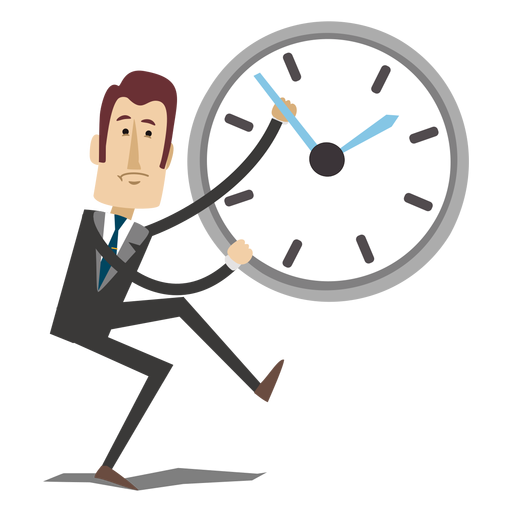 9,58%
9,44%
375,09
----------
Yerleştirme Yüzdelik Dilim 
ve Taban Puan
2. Yerleştirme Yüzdelik Dilim
Ve Taban Puan
2021 Yılı LGS Sonucu Oluşan Taban Puan ve Yüzdelik Dilimler
Yavuz Sultan Selim Anadolu Lisesi
2021 Yılı YKS Sonucu Oluşan TYT ve AYT Puan Ortalamaları
01
398,58
TYT Puan Ort
02
382,16
AYT-SAY Ort
03
342,81
AYT-EA Ort
04
294,70
AYT-SÖZ Ort
05
AYT-DİL Ort
367,83
Yavuz Sultan Selim Anadolu Lisesi
3
TIP FAKÜLTESİ
2
13
MÜHENDİSLİK
DİŞ HEKİMLİĞİ
1
2
PSİKOLOJİ
HUKUK
1
ECZACILIK
Ali Öztaylan Anadolu İmam Hatip Lisesi
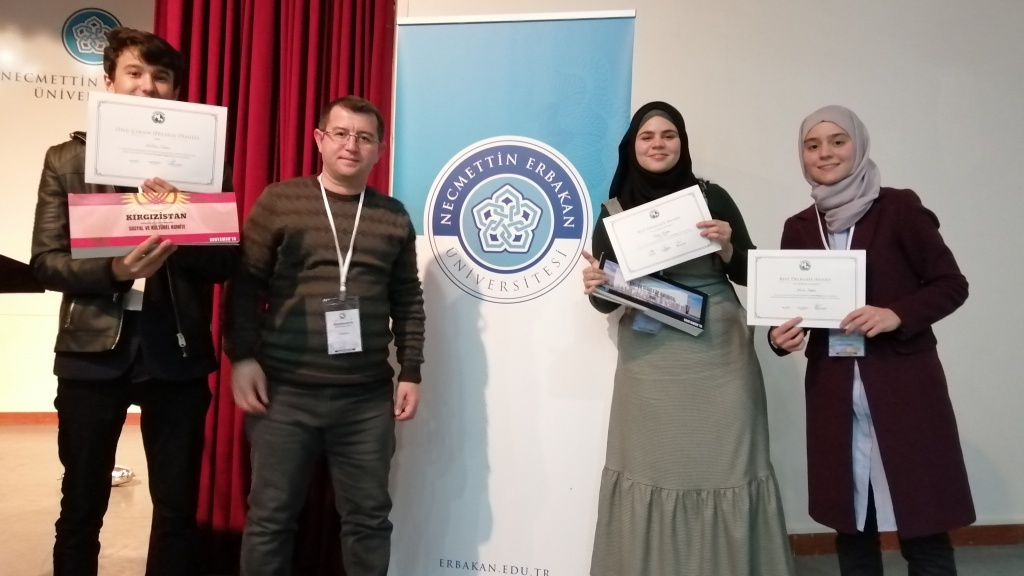 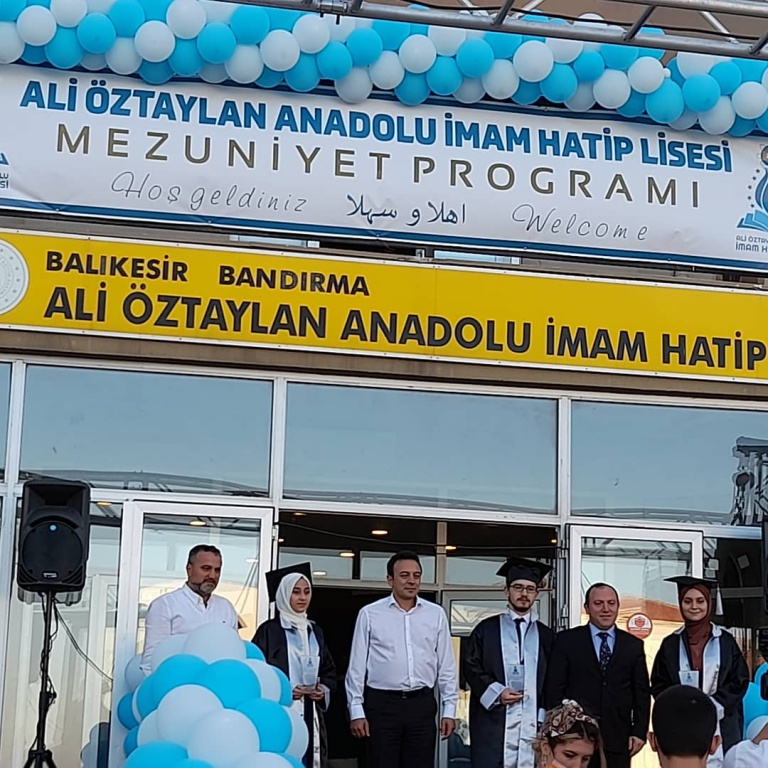 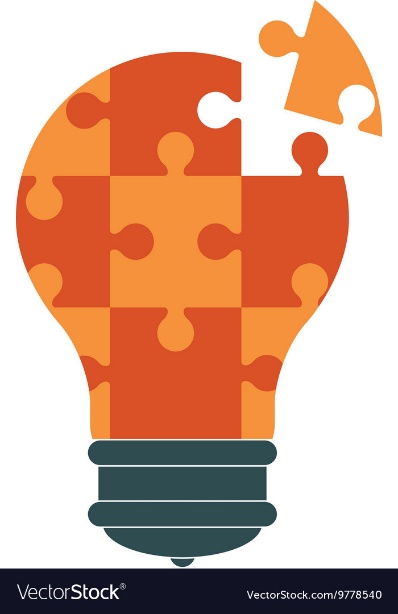 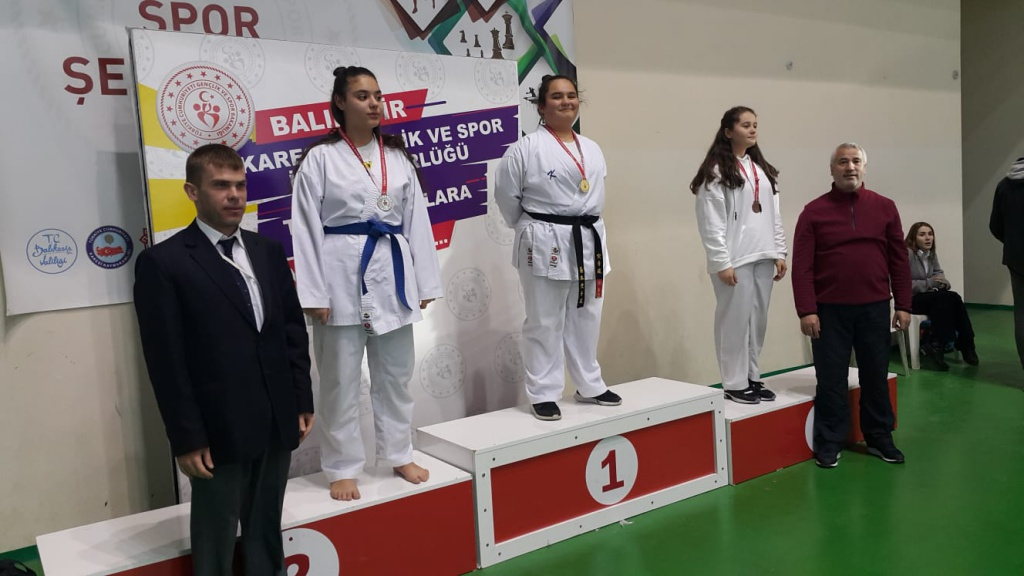 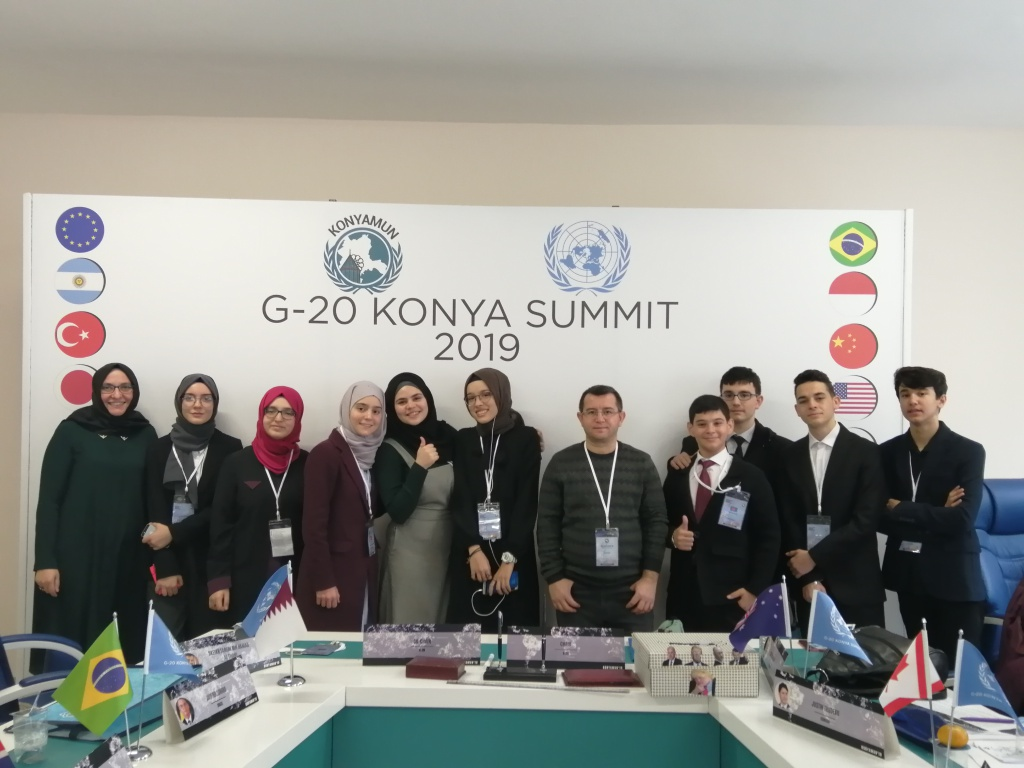 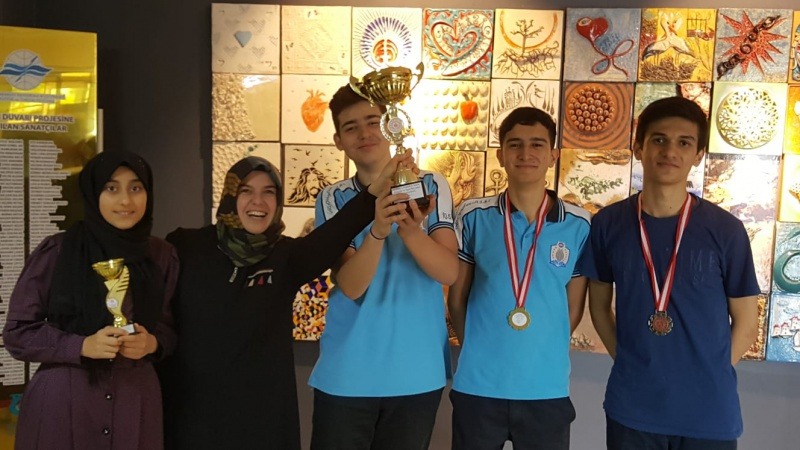 Ali Öztaylan Anadolu İmam Hatip Lisesi
Okul giriş-çıkış saatleri
08:50 – 16:00
Okulumuz  Balıkesir ili Bandırma ilçesinde 2017 yılında Fen ve Sosyal Bilimler Programı uygulayan Anadolu İmam Hatip Lisesi olarak açılmıştır. İlk yıl 68 öğrenciyle Eğitim Öğretime başlayan okulumuz 2018 yılında proje okulu statüsünü kazanmıştır. Akabinde okulumuz bünyesinde sınavla öğrenci alan imam hatip ortaokulu kısmı da açılmıştır. Lise bölümünün ilk öğrencileri 2021 yılında mezun olmuşlardır. İlk mezunlarını 2020-2021 eğitim öğretim yılında veren okulumuz gerek lise gerekse ortaokul bölümlerindeki akademik, sosyal ve kültürel başarılarıyla bölgenin adından bahsedilen gözde bir okulu haline gelmiştir.
Okul ilçe merkezine uzaklığı 3 km olup ulaşım Okul Servisleri ve Şehir içi Toplu Taşıma yolu ile sağlanmaktadır.
Ulaşım
Yemekhaneden yatılı öğrencilerimiz sabah kahvaltısı, öğle ve akşam yemekleri için yararlanabilmektedir.
Yemek/Kantin
Laboratuvar-Spor Salonu-Müzik –Resim Atölyesi
Tüm atölyeler mevcuttur.
Okulumuz kuruluşundan bu yana bölgesel ve yurt genelinde yapılan Münazara, MUN, tiyatro, şarkı, fotoğraf yarışmaları, zeka oyunları ve spor müsabakalarına katılım gösterilmekte olup  bölge ve ülke derecelerine ulaşılmaktadır. Türkiye Zeka Vakfının düzenlediği, her yıl katıldığımız, Türkiye Zeka Oyunları Şampiyonasında Balıkesir 1. Si olarak Türkiye Finallerine katıldık. Ayrıca TÜBİTAK 2204-A ve TÜBİTAK2204-C lise öğrencileri araştırma projelerine her yıl çok sayıda proje ile başvuru yapılmaktadır. Bu projeler arasında TÜRKİYE 2. Liği derecemiz de vardır. 2021-2022 Eğitim Öğretim yılında da 6 Tübitak projesi mevcuttur. Okulumuzda AB Erasmus projeleri ve E-TWİNNİG projeleri de yürütülmektedir.
Ali Öztaylan Anadolu İmam Hatip Lisesi
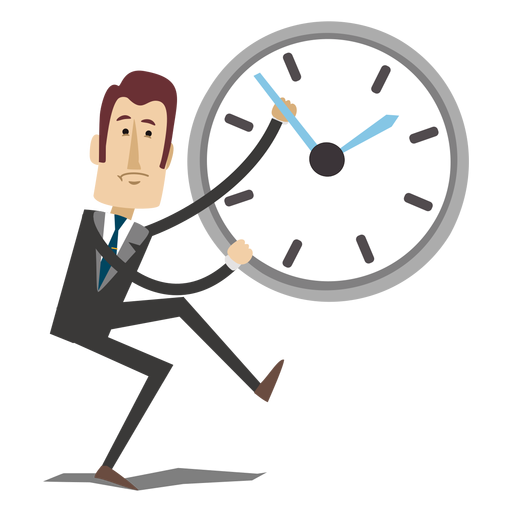 18,9%
4,40%
329,25
409,76
Yerleştirme Yüzdelik Dilim 
ve Taban Puan
2. Yerleştirme Yüzdelik Dilim
Ve Taban Puan
2021 Yılı LGS Sonucu Oluşan Taban Puan ve Yüzdelik Dilimler
Ali Öztaylan Anadolu İmam Hatip Lisesi
2021 Yılı YKS Sonucu Oluşan TYT ve AYT Puan Ortalamaları
01
334,13
TYT Puan Ort
02
222,25
AYT-SAY Ort
03
250,69
AYT-EA Ort
04
242,30
AYT-SÖZ Ort
05
AYT-DİL Ort
390,31
Ali Öztaylan Anadolu İmam Hatip Lisesi
2
TIP FAKÜLTESİ
5
8
MÜHENDİSLİK
İLAHİYAT
REHBERLİK VE PSİKOLOJİK DANIŞMANLIK
1
3
HUKUK
1
PSİKOLOJİ
Gönen Anadolu Lisesi
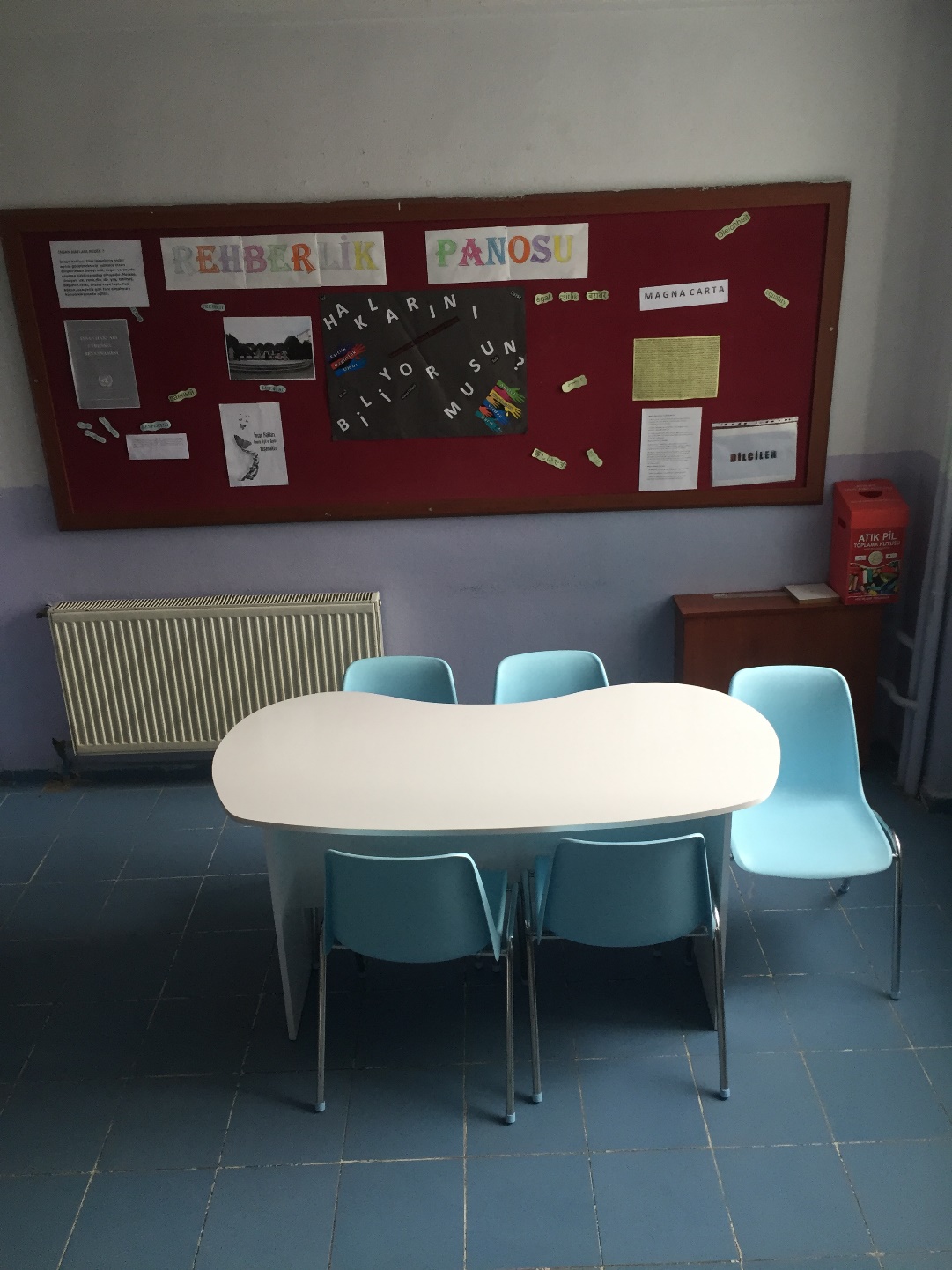 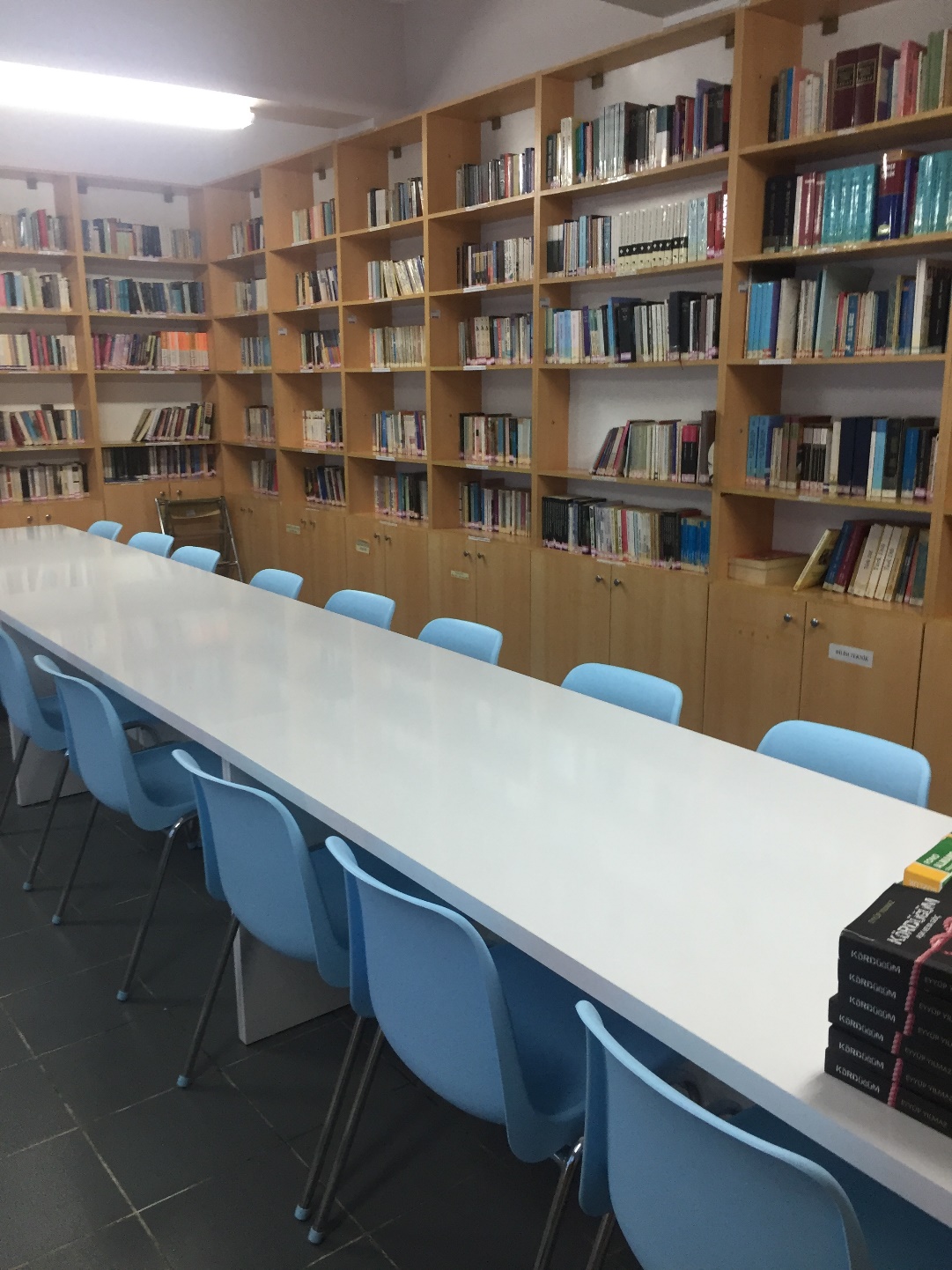 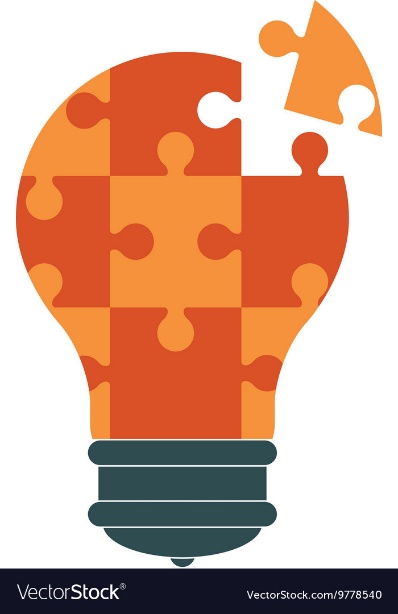 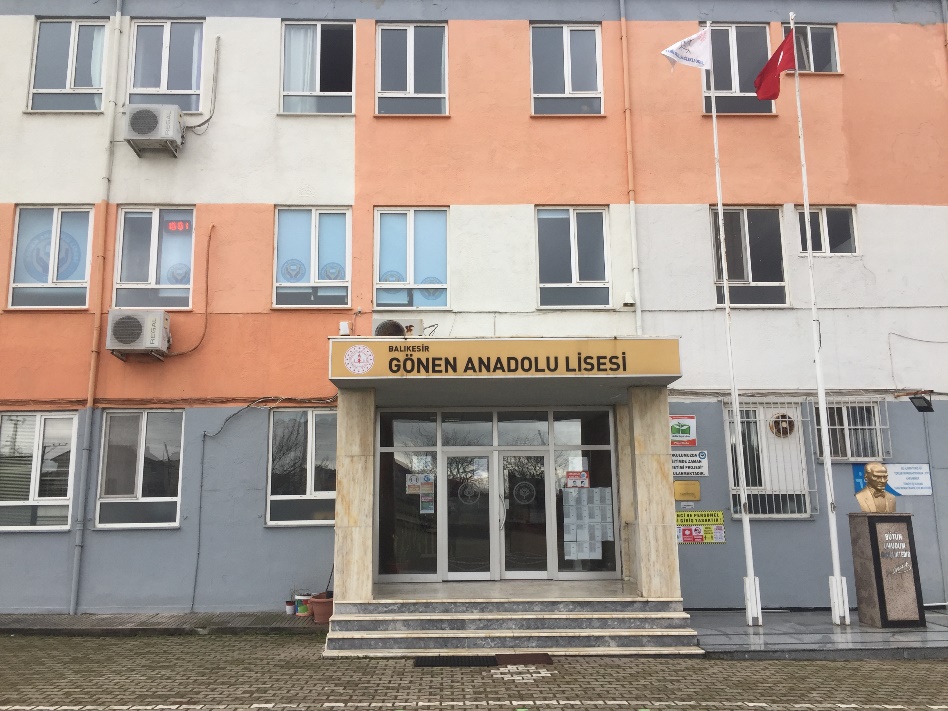 Gönen Anadolu Lisesi
Okul giriş-çıkış saatleri
08:40 – 16:15
Gönen Anadolu Lisesi Milli Eğitim Bakanlığı Ortaöğretim Genel Müdürlüğünün 22.08.1994 tarih ve 12947 sayılı Olurlarıyla 1994-1995 öğretim yılında Hacı Şükriye İpek Sağlık Meslek Lisesinde Eğitim Öğretim faaliyetine başladı. İki yıl bu okulun bünyesinde, üç yıl Işıl İpek İlköğretim Okulunda, bir yıl da İmam Hatip Lisesinde çalışmalarını sürdürdü. Okul binasının temeli merhum İdris TABAK beyin maddi katkılarıyla 15.04.1995 tarihinde atıldı. Sayın Fahri DİLMAÇ'ın büyük maddi katkıları, Hüseyin DUMAN'ın üstün gayret ve fedakârlıkları ile 24.11.2000 tarihinde tamamlandı. Milli Eğitim Bakanlığından gönderilen ödenek ile 2002 yılında bir kat ilavesi yapıldı.
Okulumuz 2021-2022 Eğitim - Öğretim yılından başlamak üzere "Özel Program ve Proje uygulayan Eğitim Kurumu" (Proje Okulu) olmuştur.
Okul Servisleri ve Şehir içi Toplu Taşıma yolu ile sağlanmaktadır.
Ulaşım
Yemek/Kantin
Bir kantin ve Öğle Yemeği Var
Laboratuvar-Spor Salonu-Müzik –Resim Atölyesi
İki Fen Laboratuvarı, bir balon kort, bir müzik, bir resim atölyesi, 14 dönüm bahçe içinde bir basketbol bir futbol sahası vardır.
Okulumuzda 10 kulüp faaliyet göstermektedir. Kız / Erkek voleybol takımımız, kız futbol takımımız, erkek futsal takımız, erkek basketbol takımı ve masa tenisi takımımız vardır.
Gönen Anadolu Lisesi
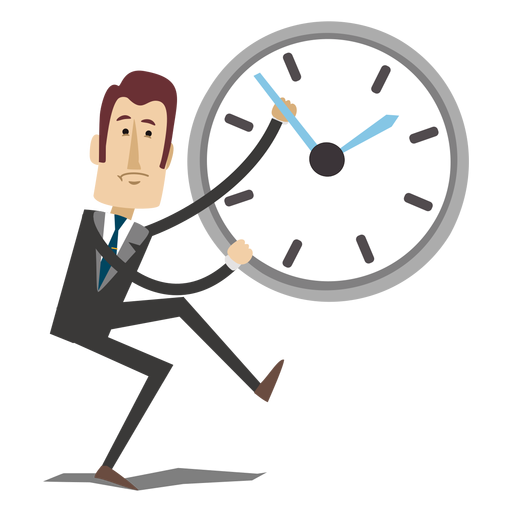 19,94%
9,3%
325,14
-------
Yerleştirme Yüzdelik Dilim 
ve Taban Puan
2. Yerleştirme Yüzdelik Dilim
Ve Taban Puan
2021 Yılı LGS Sonucu Oluşan Taban Puan ve Yüzdelik Dilimler
Gönen Anadolu Lisesi
2021 Yılı YKS Sonucu Oluşan TYT ve AYT Puan Ortalamaları
01
330,40
TYT Puan Ort
02
303,91
AYT-SAY Ort
03
291,79
AYT-EA Ort
04
292,11
AYT-SÖZ Ort
05
AYT-DİL Ort
357,85
Gönen Anadolu Lisesi
1
TIP FAKÜLTESİ
2
11
MÜHENDİSLİK
DİŞ HEKİMLİĞİ
3
5
HEMŞİRELİK
HUKUK
2
PSİKOLOJİ
Gönen Anadolu İmam Hatip Lisesi
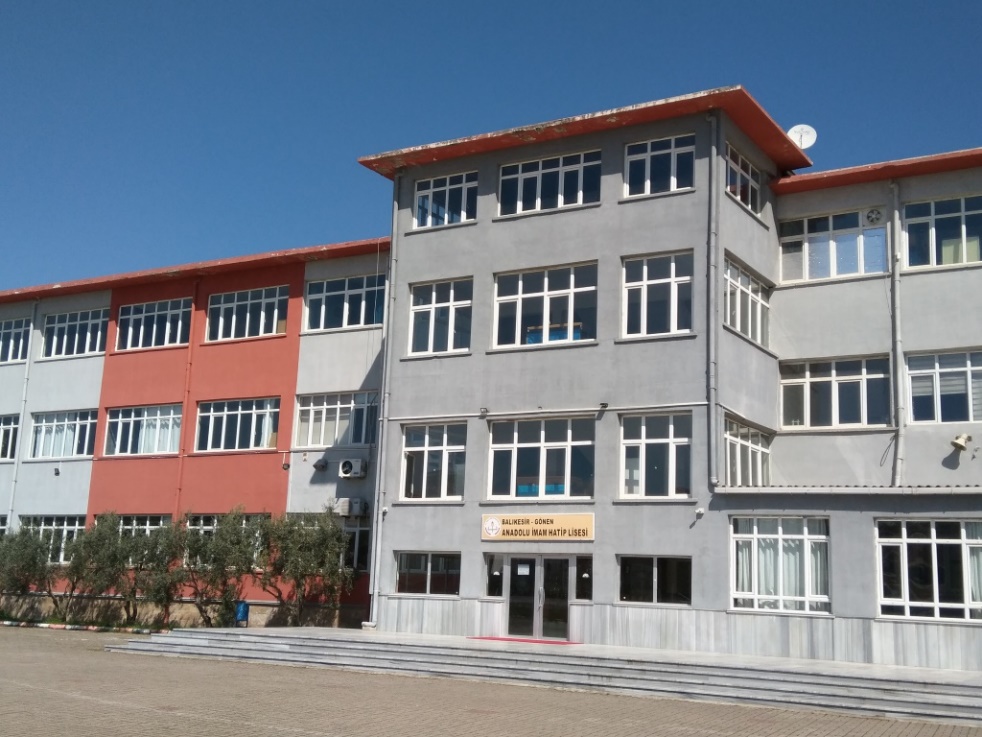 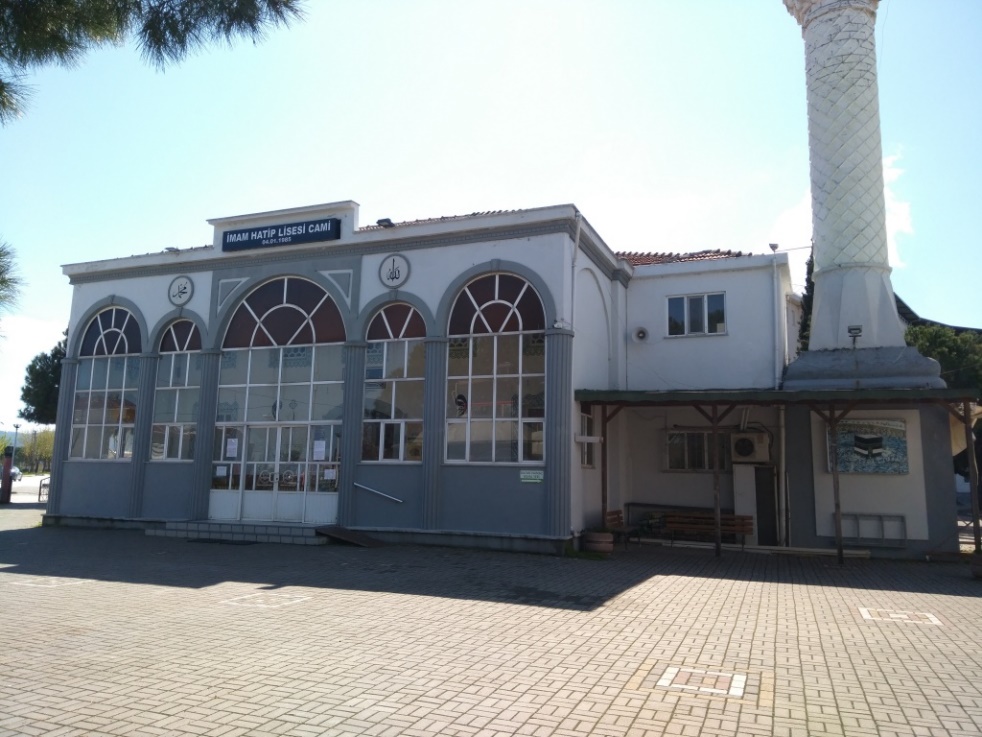 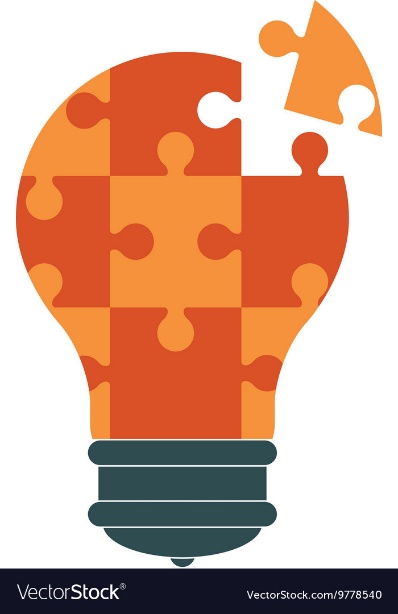 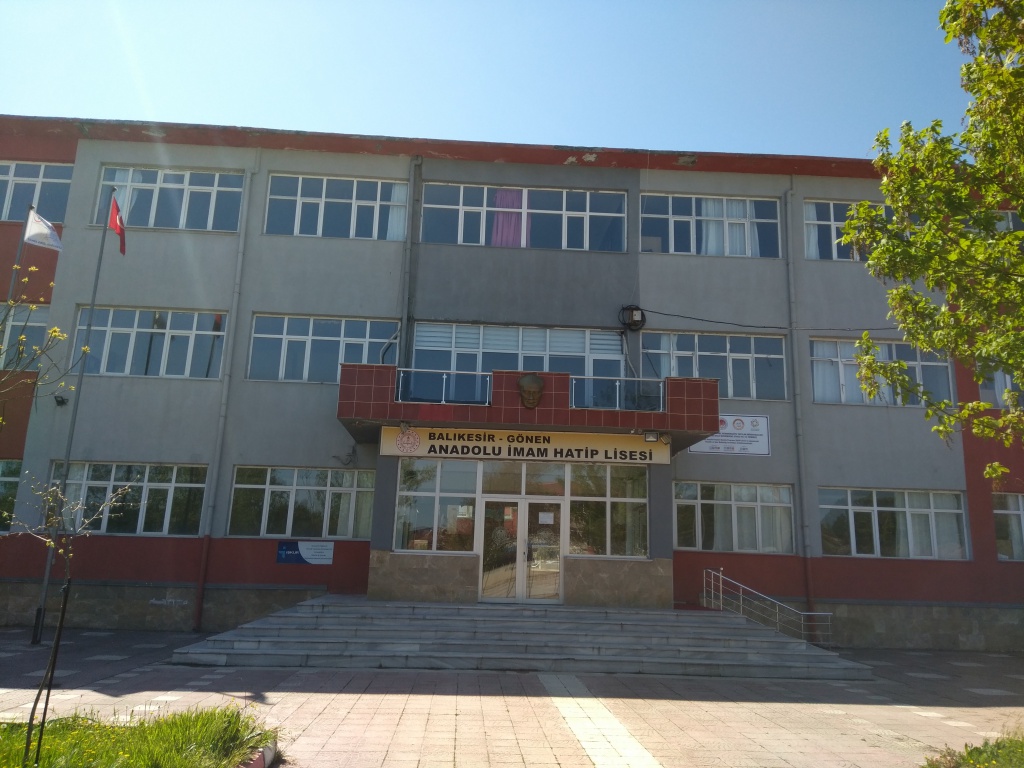 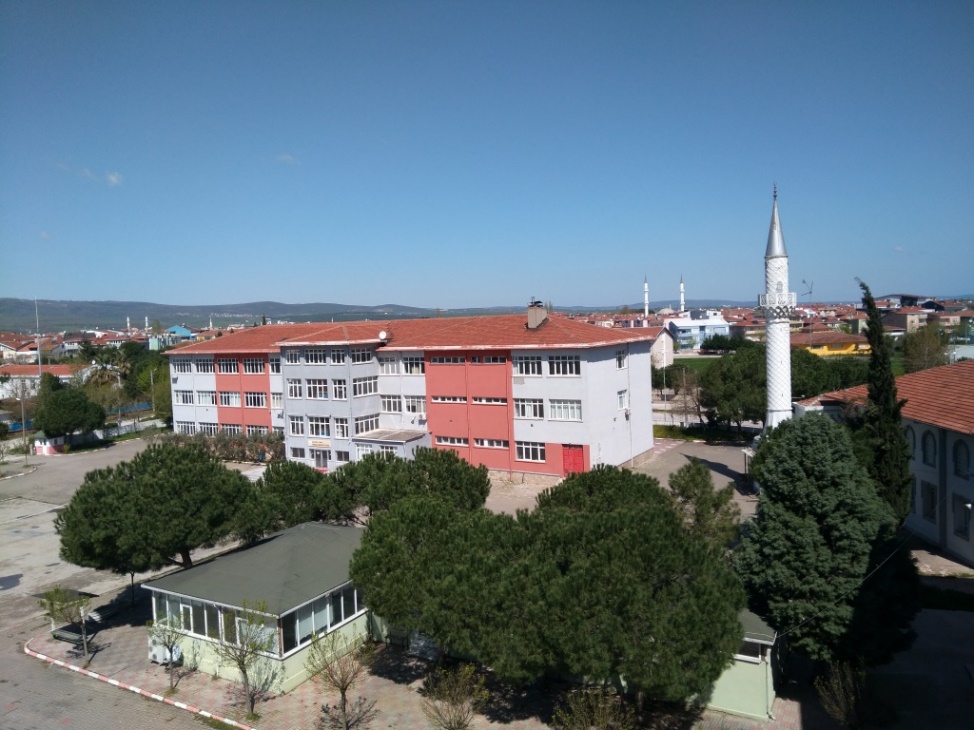 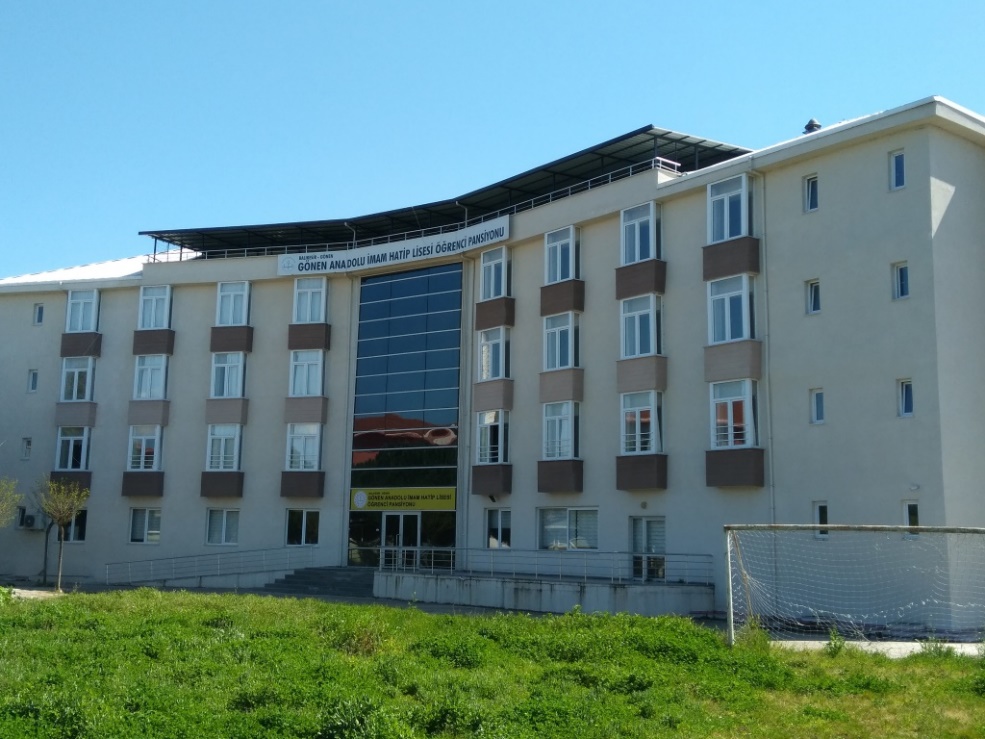 Gönen Anadolu İmam Hatip Lisesi
Okul giriş-çıkış saatleri
08:40 – 16:15
Okulumuz Gönen Anadolu İmam Hatip Lisesi 17/10/1977 yılında öğretime başlanmıştır. 2007-2008 Eğitim Öğretim yılında okulumuz bünyesinde Anadolu İmam Hatip Lisesi açılmıştır. 2021-2022 Eğitim-Öğretim yılından itibaren ''Fen ve Sosyal Bilimler Proje Okulu'' statüsü kazanan okulumuz bulunduğu bölgeye hizmet vermeye devam etmektedir. Okulumuzun 100 erkek öğrenci kapasiteli devlet parasız yatılı öğrenci pansiyonu ve Tatbikat Camii okul bahçesi içerisinde yer almaktadır.
Şehir içi Toplu Taşıma yolu ile sağlanmaktadır.
Ulaşım
Yemekhane ve kantin mevcut.
Yemek/Kantin
Laboratuvar-Spor Salonu-Müzik –Resim Atölyesi
Fen Laboratuvarı ve halı saha mevcuttur.
Erkek Futsal, 2019 yılında İl 3.sü. Erkek Masa tenisi 2017,2019,2021 yıllarında il 1.liği, 2018 il 2.liği, 2016 il 3.lüğü. 2019-2020 Eğitim Öğretim Yılında; Genç Hatipler Hutbe yarışmasında İl 1.liği, Genç Nidalar Güzel Kuran Okuma yarışmasında, Genç Sedalar Güzel Kuran Okuma yarışmasında, Genç Bilaller Ezan Okuma yarışmasında İl 4.lüğü. Okulumuzda kız voleybol, erkek/kız futbol/futsal takımları ve kız/erkek masa tenisi, güreş, okçuluk, judo ve atletizm takımlarıyla il/ilçe çapında yarışmalara katılım sağlanmaktadır
Gönen Anadolu İmam Hatip Lisesi
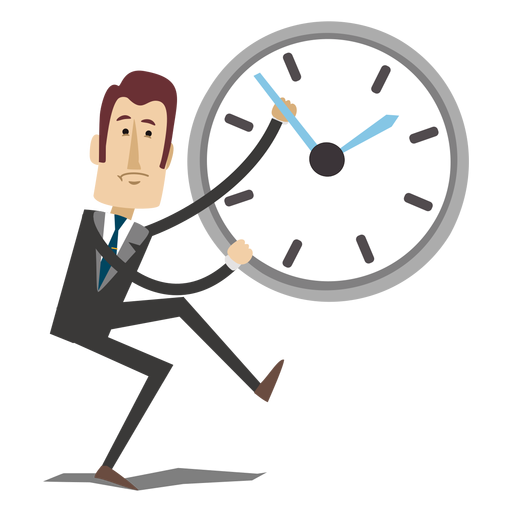 37,02%
----%
273,81
346,0
Yerleştirme Yüzdelik Dilim 
ve Taban Puan
2. Yerleştirme Yüzdelik Dilim
Ve Taban Puan
2021 Yılı LGS Sonucu Oluşan Taban Puan ve Yüzdelik Dilimler
Gönen Anadolu İmam Hatip Lisesi
2021 Yılı YKS Sonucu Oluşan TYT ve AYT Puan Ortalamaları
01
232,778
TYT Puan Ort
02
221,894
AYT-SAY Ort
03
240,452
AYT-EA Ort
04
258,579
AYT-SÖZ Ort
05
AYT-DİL Ort
278,836
Gönen Anadolu İmam Hatip Lisesi
5
OKUL ÖNCESİ ÖĞRETMENLİĞİ
8
26
ÖNLİSANS (2 YILLIK) BÖLÜMLER
İLAHİYAT
İÇ MİMARLIK VE ÇEVRE TASARIMI
ŞEHİR BÖLGE PLANLAMA
1
1
SPOR YÖNETİCİLİĞİ
1
Recep Gencer Mesleki ve Teknik Anadolu Lisesi
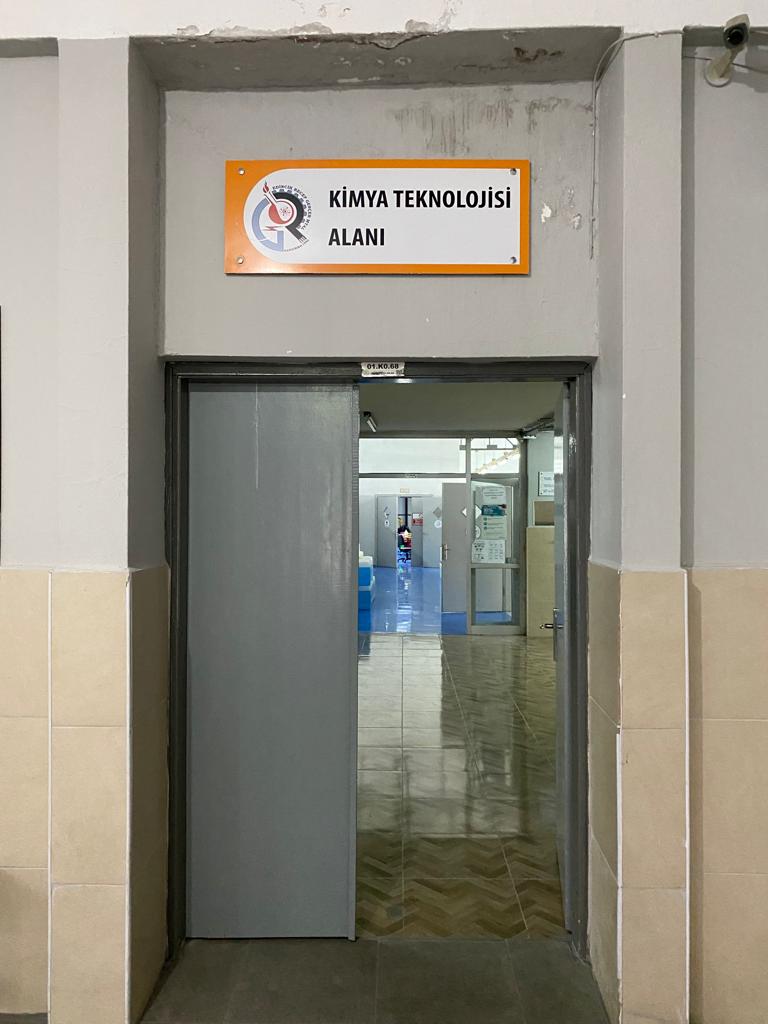 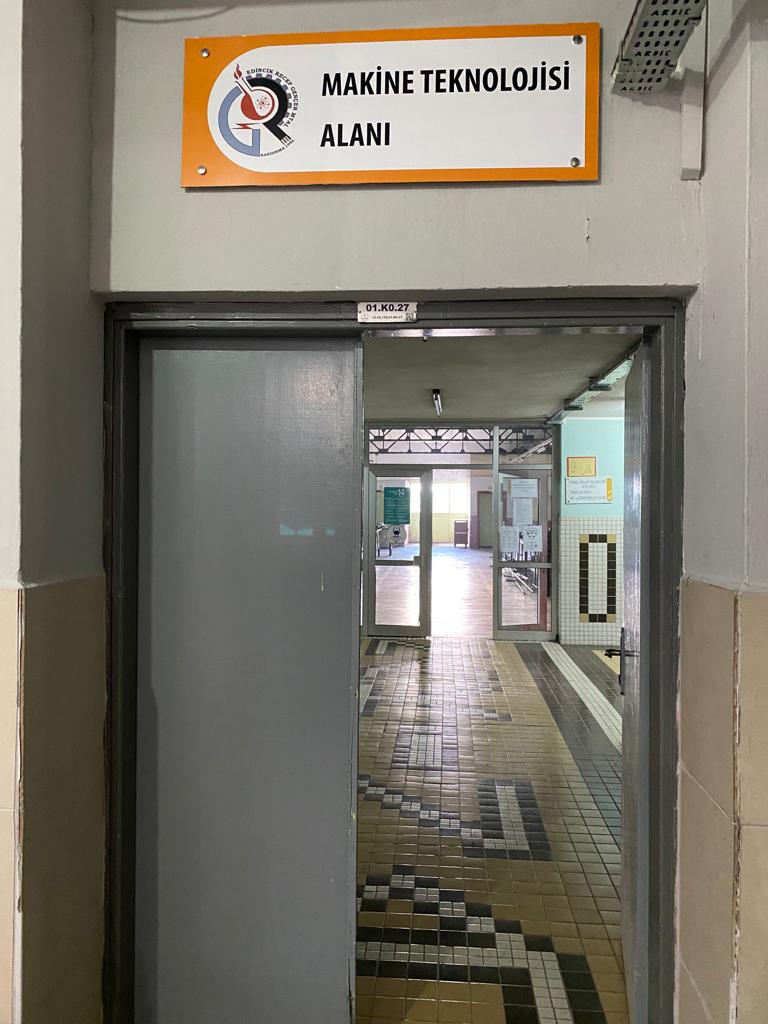 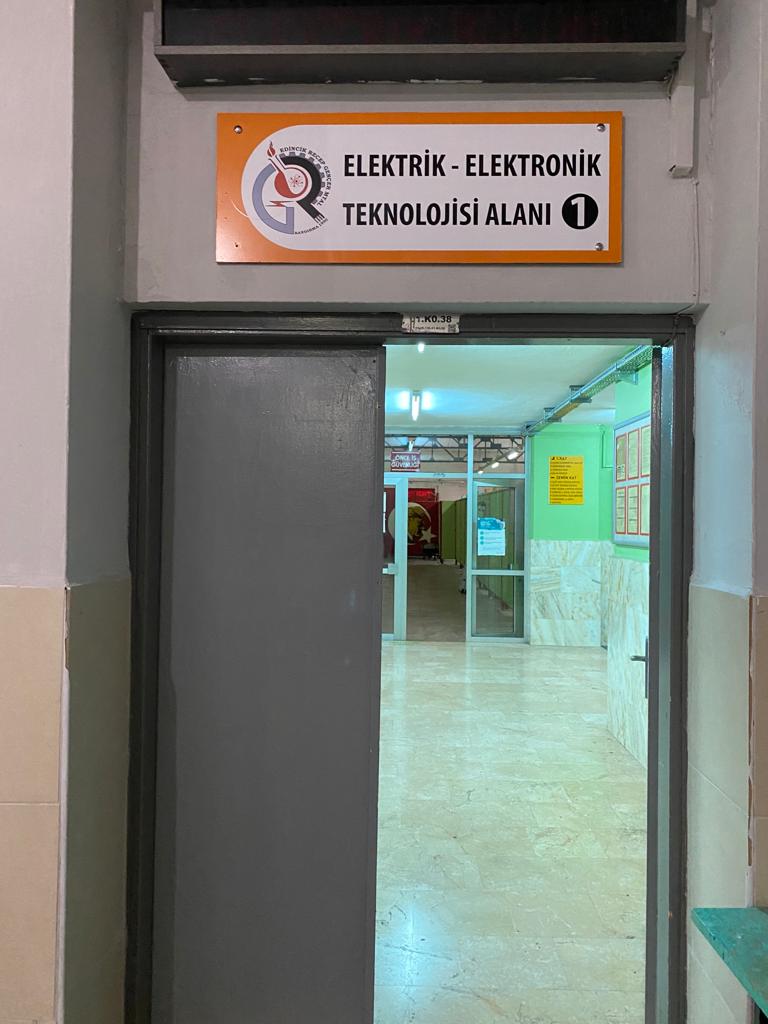 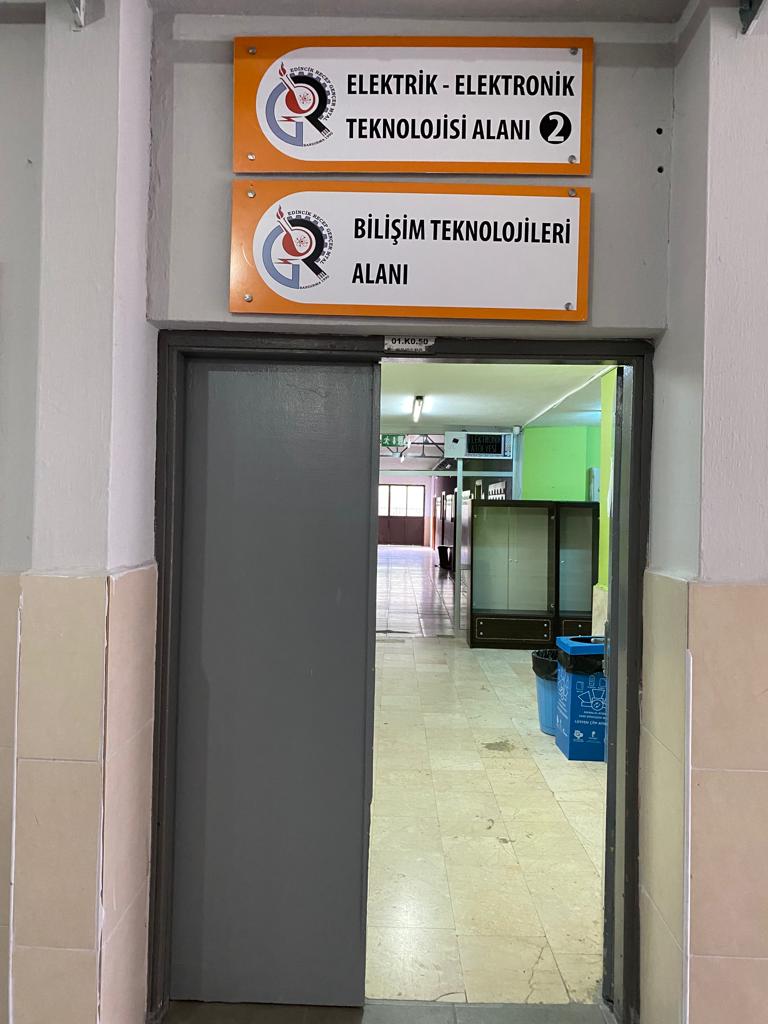 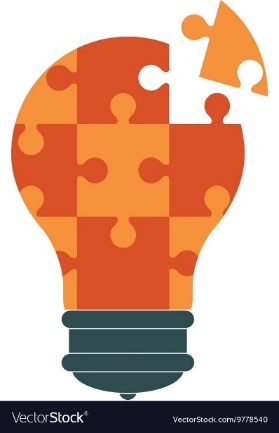 Recep Gencer Mesleki ve Teknik Anadolu Lisesi
Okul giriş-çıkış saatleri
08:30 – 16:50
Okulumuz Okul, hayırsever işadamı Sn. Recep GENÇER tarafından arsası satın alınarak, 1988 yılında 7. cumhurbakanımız Sn. Kenan EVREN in teşrifleriyle temeli atılarak yapımına başlanmış, 600 öğrenci kapasiteli okul inşaatı 1990 yılında bitirilmiştir. Projeleri özel olarak çizdirilen okulda 17 Derslik ve idari odalardan oluşan öğretim binası, kapalı geçit ve salonlarla birbirine bağlı 4 adet Atölye ve Yemekhane bloğu bulunmaktadır. okul 1990-1991 Öğretim yılında Elektrik, Kimya, Tesviye bölümleriyle faaliyete geçmiştir.
Şu anda okul bünyesinde 4 yıllık Mesleki ve Teknik Eğitim veren, aynı zamanda genel lise fen programını uygulayan yabancı dil ağırlıklı Anadolu Teknik Lisesi, yine 4 yıllık Mesleki eğitim veren Endüstri Meslek Lisesi faaliyet göstermektedir. Okul gündüzlü olup normal öğretim yapılmaktadır.Kurucusu Sn. Recep GENÇER tarafından okula 300 öğrenci kapasiteli trübünü olan bir kapalı spor salonu kazandırılmıştır.
Servis Taşımalı Belediye Halk Otobüsleri.Bandırma’ya 15 km uzaklıkta
Ulaşım
Yemek/Kantin
Yemekhane ve kantin mevcut.
Laboratuvar-Spor Salonu-Müzik –Resim Atölyesi
Fen Laboratuvarı ve halı saha mevcuttur.
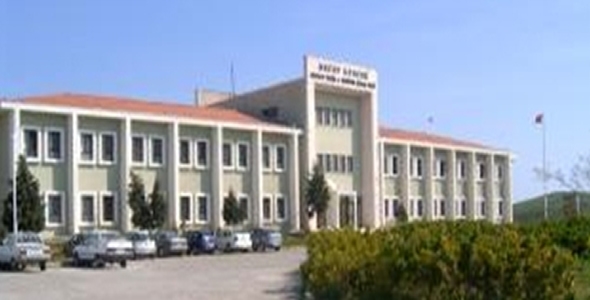 Recep Gencer Mesleki ve Teknik Anadolu Lisesi
Sınavla Öğrenci Alan Alan ve Dal Programları Nelerdir ?
Elektrik Elektronik Teknolojisi Alanı: Elektrik-Elektronik teknolojisi alanı bugün diğer tüm alanları geliştiren, temel ve üretken bir sanayiye dönüşmüş durumdadır.Alan, bugün kendi tasarım ve teknolojilerini geliştirecek güce ulaşmıştır. Elektrik- Elektronik alanı birçok alanı etkilerken, ekonomiye kendi üretimi, ihracatı ve istihdamıyla yaptığı birinci derece katkının yanında, diğer sektörlere olan etkileriyle ikinci derece katkılarda da bulunmaktadır. 

1.Elektrik Tesisatları ve Pano Montörlüğü Dalı
2.Endüstriyel Bakım Onarım Dalı

Kimya Teknolojisi Alanı : Kimya Teknolojisi Alanı çeşitli sanayi dallarında sektörün ihtiyacını karşılayabilecek, bilimsel ve teknolojik gelişmeler doğrultusunda gerekli olan mesleki yeterliğe sahip meslek elemanlarını yetiştirir.       Kimya Teknoloji Alanı sağlık, gıda gibi sektörlerin yanı sıra endüstriyel üretim yapılan tüm sektörlerle yakından ilişkilidir. Rafineri, petrokimya, lastik, çimento, boya, deterjan, kozmetik, tekstil ve ilaç alanlarının tümünde Kimya Teknolojisiyle ilgili birimler bulunur. 
Okulumuzda Kimya Laboratuvarı Dalı bulunmaktadır.
247,499        % 51,29
244,205        % 53,49
Recep Gencer Mesleki ve Teknik Anadolu Lisesi
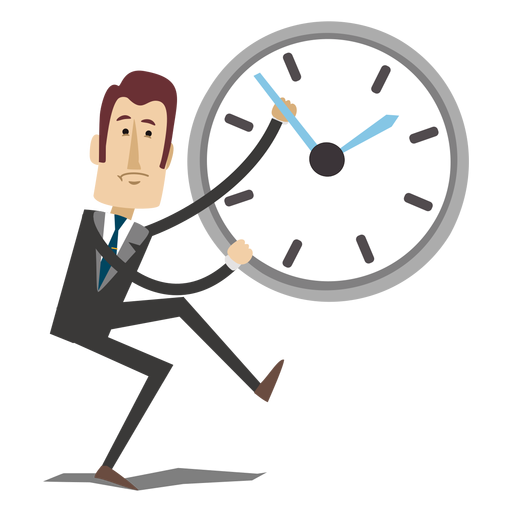 51,29%
53,49%
247,499
244,205
Elektrik-Elektronik Alanı 
Taban Puan ve Yüzdelik Dilim
Kimya Teknolojisi Alanı 
Taban Puan ve Yüzdelik Dilim
2021 Yılı LGS Sonucu Oluşan Taban Puan ve Yüzdelik Dilimler
Gönen Ticaret Odası Mesleki ve Teknik Anadolu Lisesi
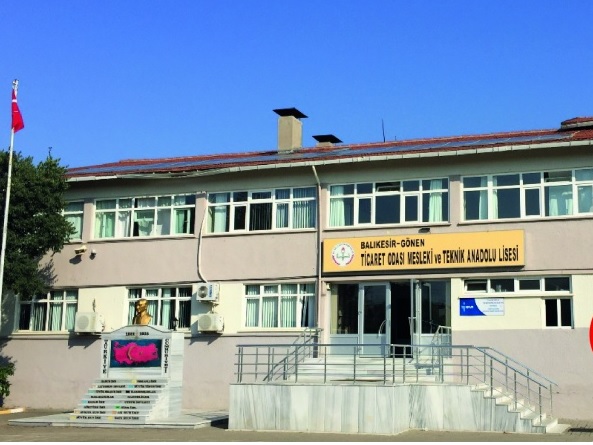 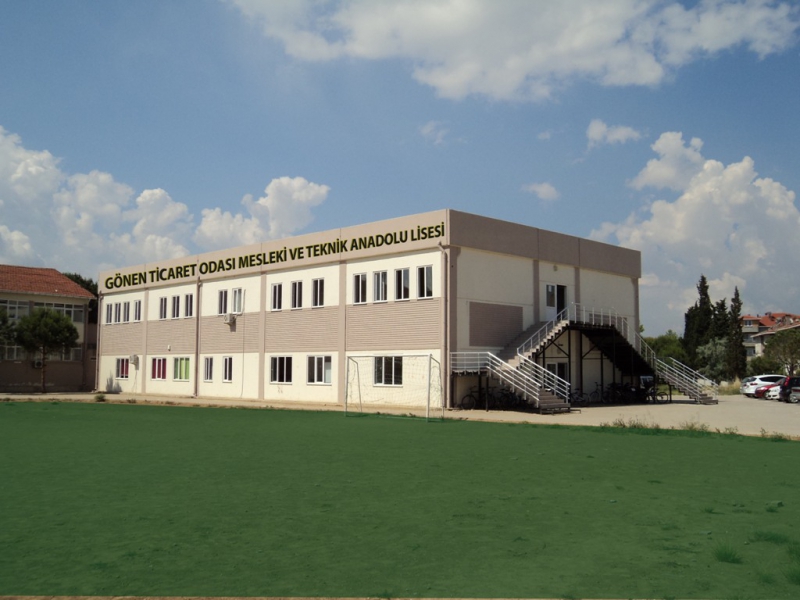 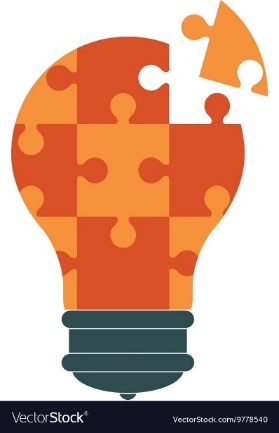 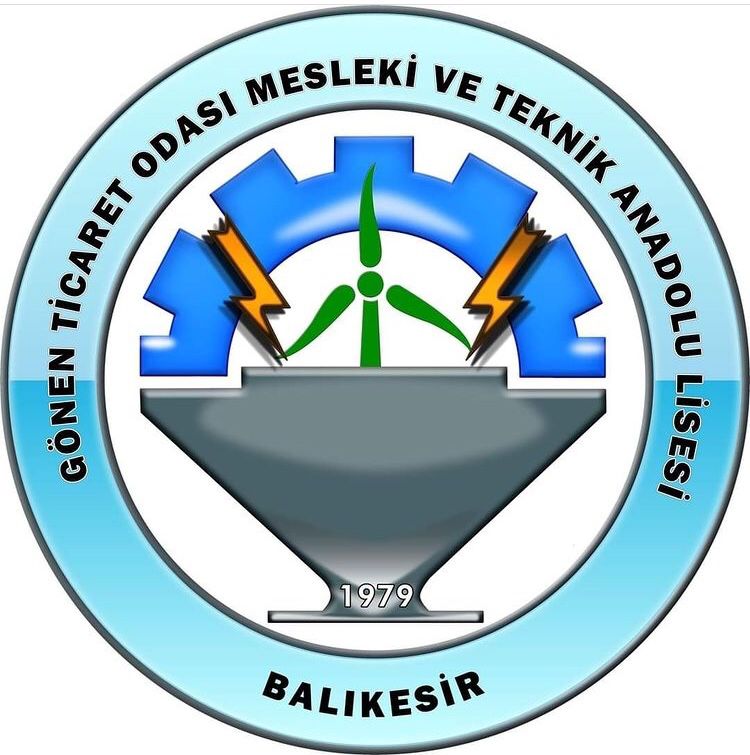 Gönen Ticaret Odası Mesleki ve Teknik Anadolu Lisesi
Okul giriş-çıkış saatleri
08:25 – 17:20
Okulumuz 1977-1978 yılında eğitim öğretime başlamıştır. Okulumuzda şuan toplam 6 alanda eğitim öğretim faaliyeti gerçekleşmektedir. Okulumuzda sınav ile öğrenci alan Yenilenebilir Enerji Alanı bulunmaktadır. Diğer 5 alanımızda ise merkezi yerleştirme ile öğrenci alımı yapılmaktadır.
Okulumuza ulaşım yaya ve servis ile yapılmaktadır.
Ulaşım
Yemek/Kantin
Yemekhane ve kantin mevcut.
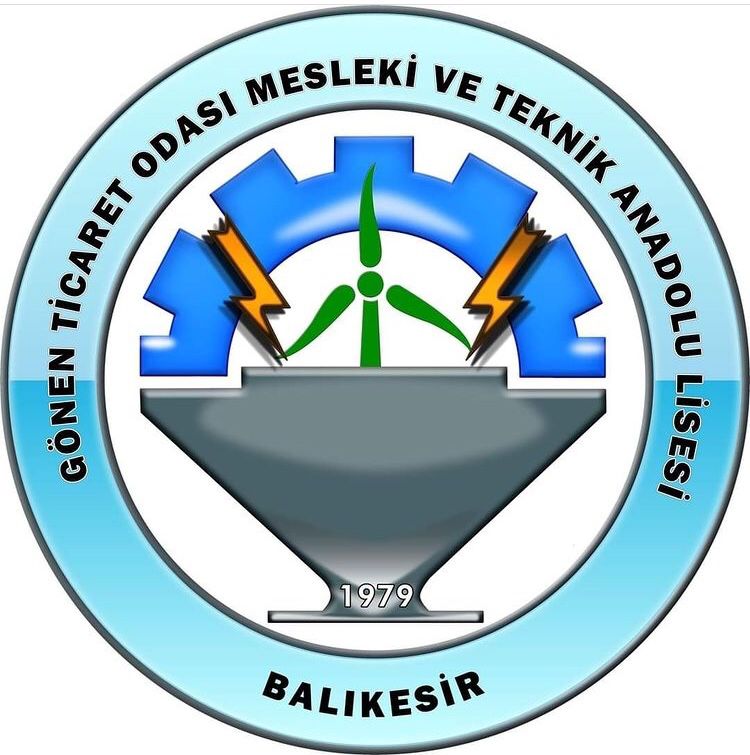 Laboratuvar-Spor Salonu-Müzik –Resim Atölyesi
23 Derslik,6 Atölye,9 Pc Laboratuvar,1 Robotik Kodlama,Futbol ve Basketbol Sahası
Gönen Ticaret Odası Mesleki ve Teknik Anadolu Lisesi
Sınavla Öğrenci Alan Alan ve Dal Programları Nelerdir ?
Yenilenebilir Enerji Teknolojileri Alanı: Yenilenebilir enerji teknolojileri; rüzgâr ve güneş enerjisinden elektrik üreten küçükve büyük çaplı santrallerin kurulumu, işletilmesi, bakımı, onarımı ve arızalarının giderilmesi ile ilgili yeterlikleri kazandırmaya yönelik eğitim ve öğretim verilen alandır.
Gücünü güneşten alan, hiç tükenmeyeceği düşünülen ve çevreye zarar vermeyen enerji kaynakları yenilenebilir enerji kaynaklarıdır. Yenilenebilir enerji, yeşil enerjidir. Güneş ve rüzgâr yenilenebilir enerji kaynağıdır. Bu teknolojiler ile günümüzde en çok ihtiyaç duyulan elektrik enerjisi üretilmektedir.

Yenilenebilir enerjinin; tesisler, hayvanlar ve insanlar tarafından kalıcı olarak tüketilmesi mümkün değildir. Fosil yakıtlar, çok uzun bir zaman çizelgesi göz önüne alındığında teorik olarak yenilenebilir iken, istismar edilerek kullanılması sonucu yakın gelecekte tamamen tükenme tehlikesi ile karşı karşıyadır.
 
Alanın Altında Yer Alan Dallar1-Güneş Enerjisi Sistemleri,
2-Rüzgâr Enerjisi Sistemleri dallarında eğitim verilmektedir.
198,813        % 90,1
Gönen Ticaret Odası Mesleki ve Teknik Anadolu Lisesi
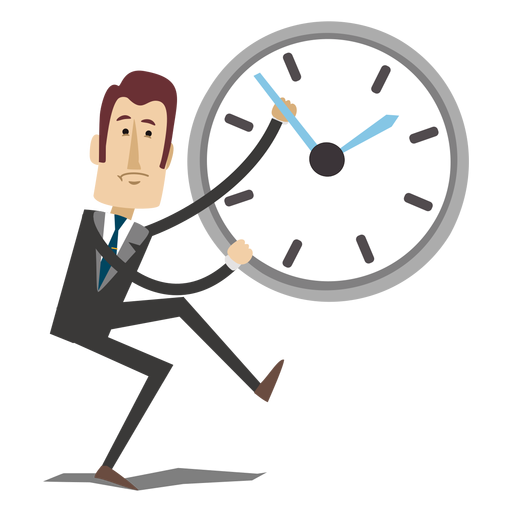 90,10%
198,813
Yenilenebilir Enerji Teknolojileri Alanı 
Taban Puan ve Yüzdelik Dilim
2021 Yılı LGS Sonucu Oluşan Taban Puan ve Yüzdelik Dilimler
Gönen Ticaret Odası Mesleki ve Teknik Anadolu Lisesi
2021 Yılı YKS Sonucu Oluşan TYT ve AYT Puan Ortalamaları
01
148,69
TYT Puan Ort
02
141,30
AYT-SAY Ort
03
147,80
AYT-EA Ort
04
173,20
AYT-SÖZ Ort
05
AYT-DİL Ort
Gönen Ticaret Odası Mesleki ve Teknik Anadolu Lisesi
3
MÜHENDİSLİK
8
4
ELEKTRİK (2 YILLIK)
MAKİNE (2 YILLIK)
İŞ SAĞLIĞI VE GÜVENLİĞİ ( 2 YILLIK )
MEKATRONİK(2 YILLIK)
2
2
Alternatif Enerji Kaynakları ( 2 YILLIK)
3
Dinlediğiniz İÇİN TEŞEKKÜR EDERİZ
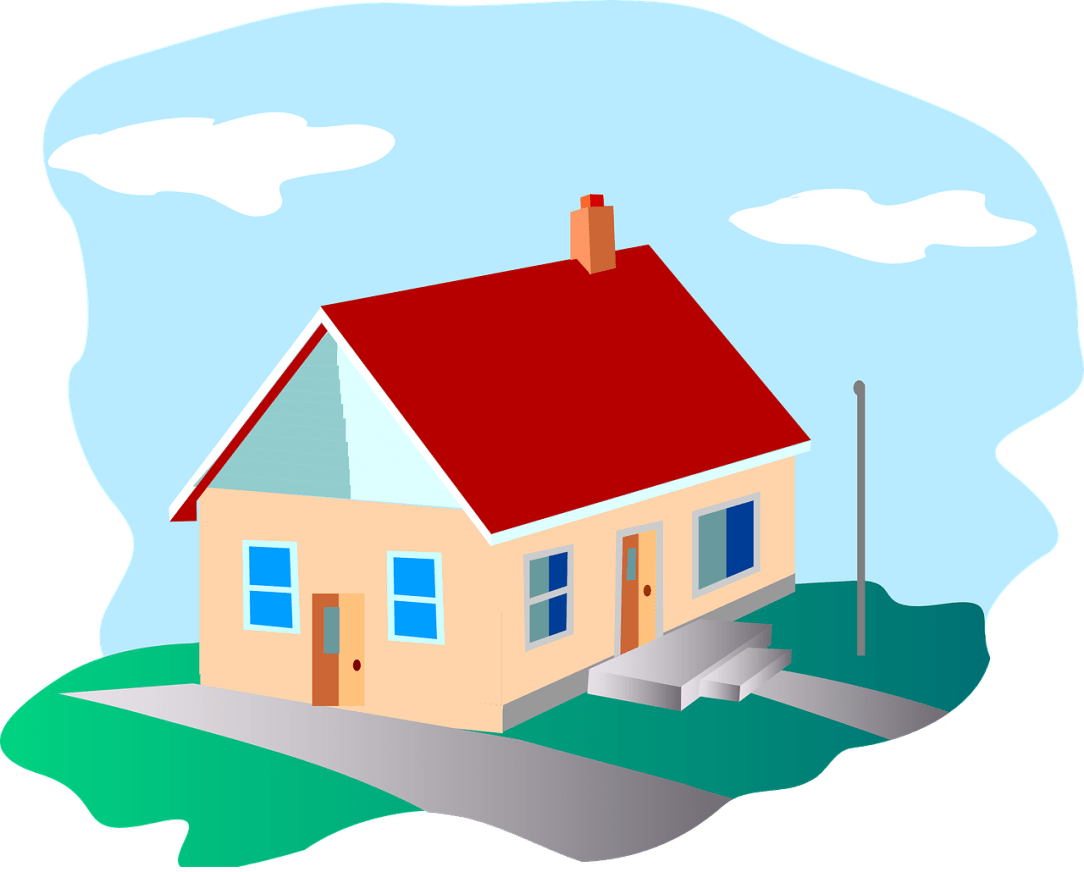 Diğer Sunularımız
Bandırma Sınavsız Öğrenci Alan Liselerimizi Tanıyalım
Gönen Sınavsız Öğrenci Alan Liselerimizi Tanıyalım
Manyas Sınavsız Öğrenci Alan Liselerimizi Tanıyalım
Meslek Liselerimiz Alan/Dal Programları ve Avantajları